Possesives and vocabulary practice.

Write at least (3) sentences to answer the model questions on each picture of the slides

Model questions:
What is he/she wearing?   Or  What are they/we wearing? 
What color is/ are his/her  ..(clothing)..?  Or  What color is/ are their/our ..(clothing)..?
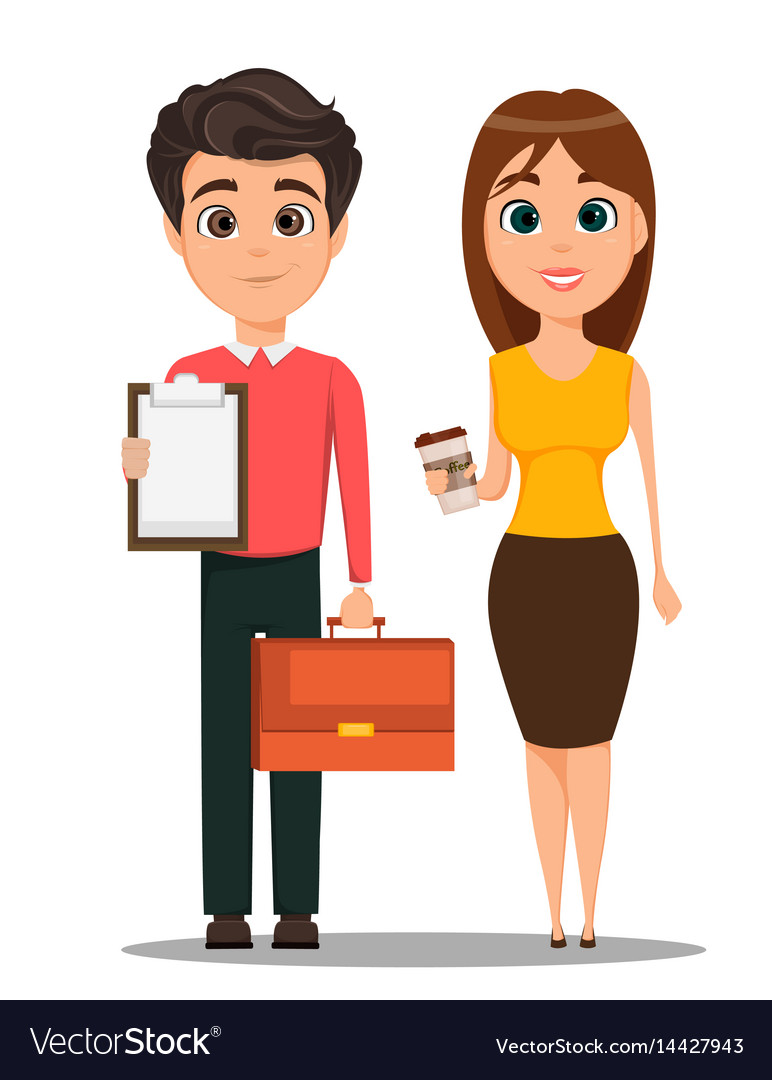 What is she wearing?
What is he wearing?
What color is/are her….?
What color is/are his….?
Dan
May
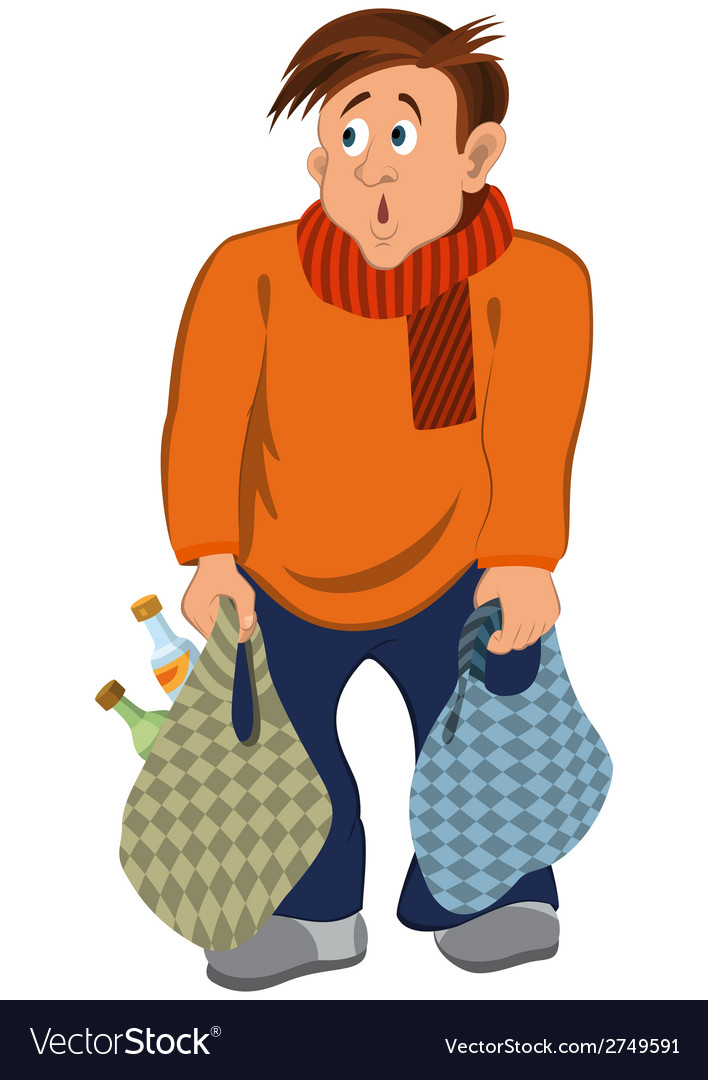 David
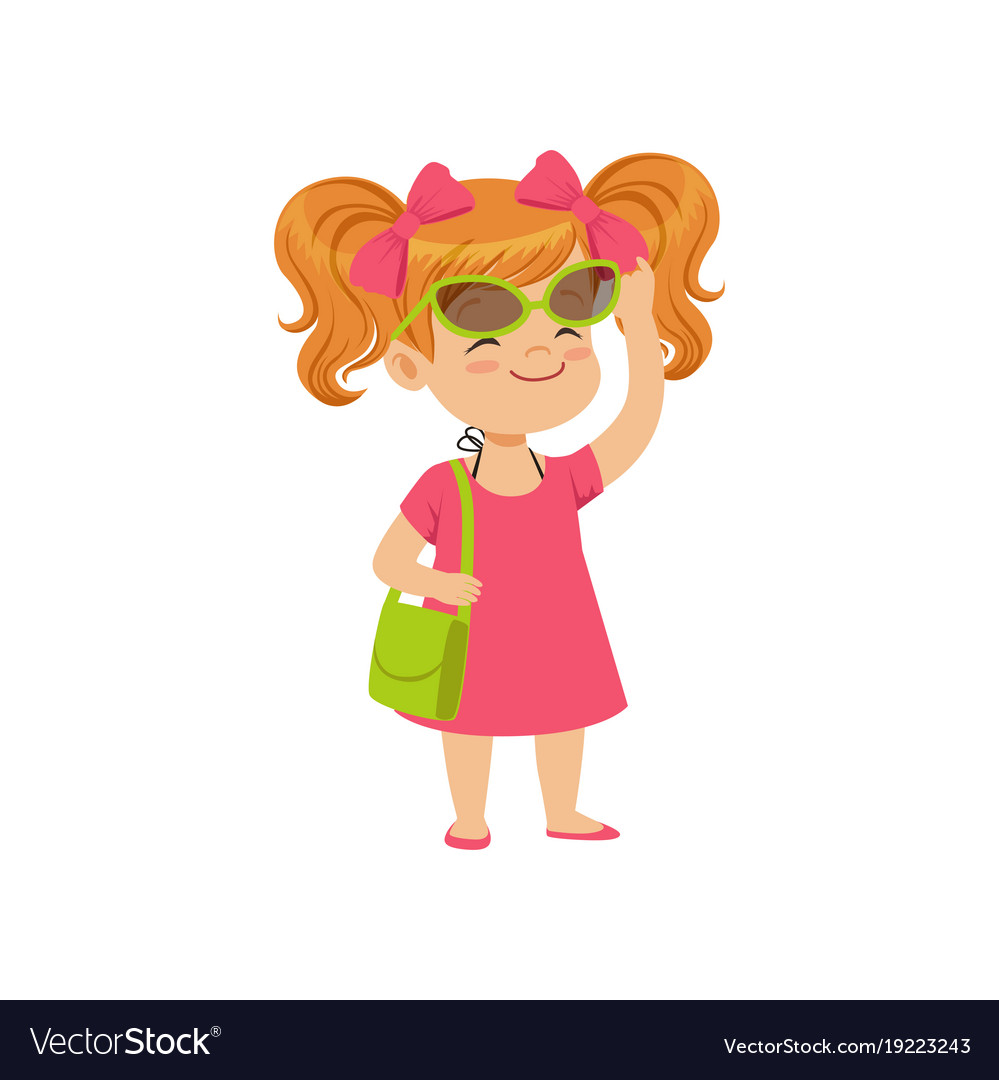 Mary
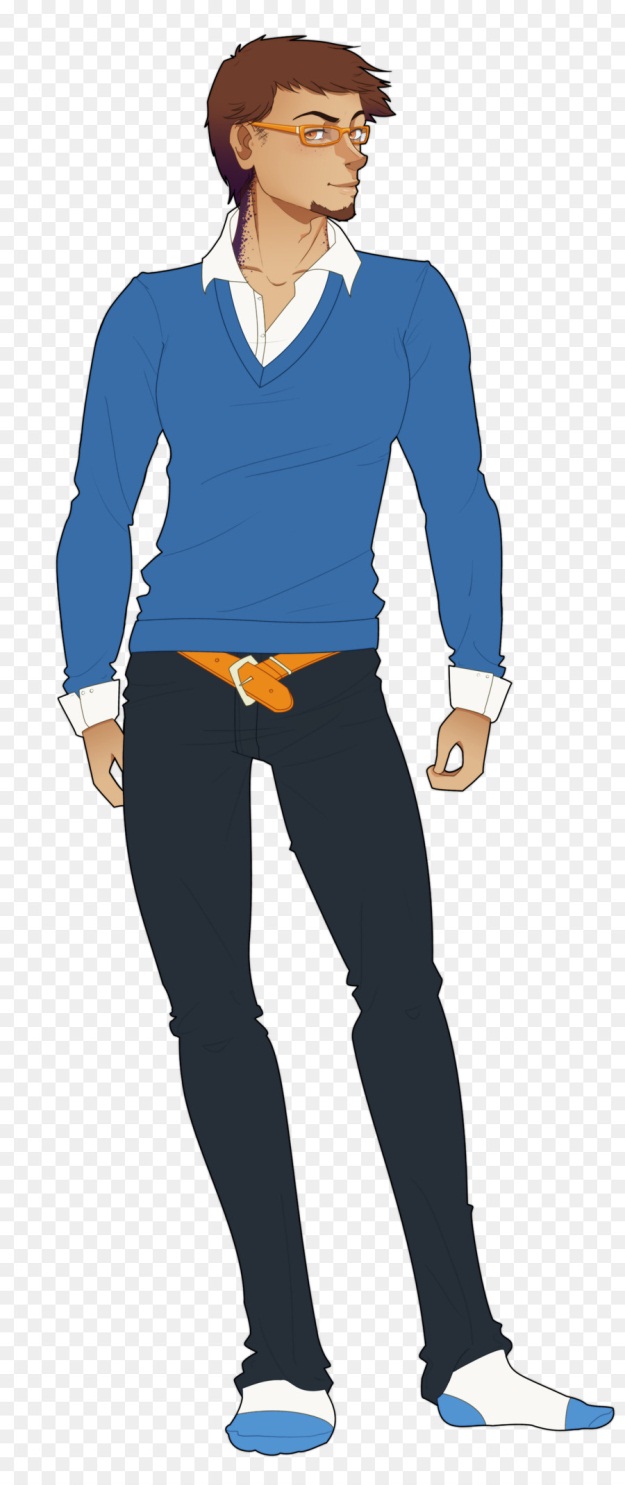 Carl
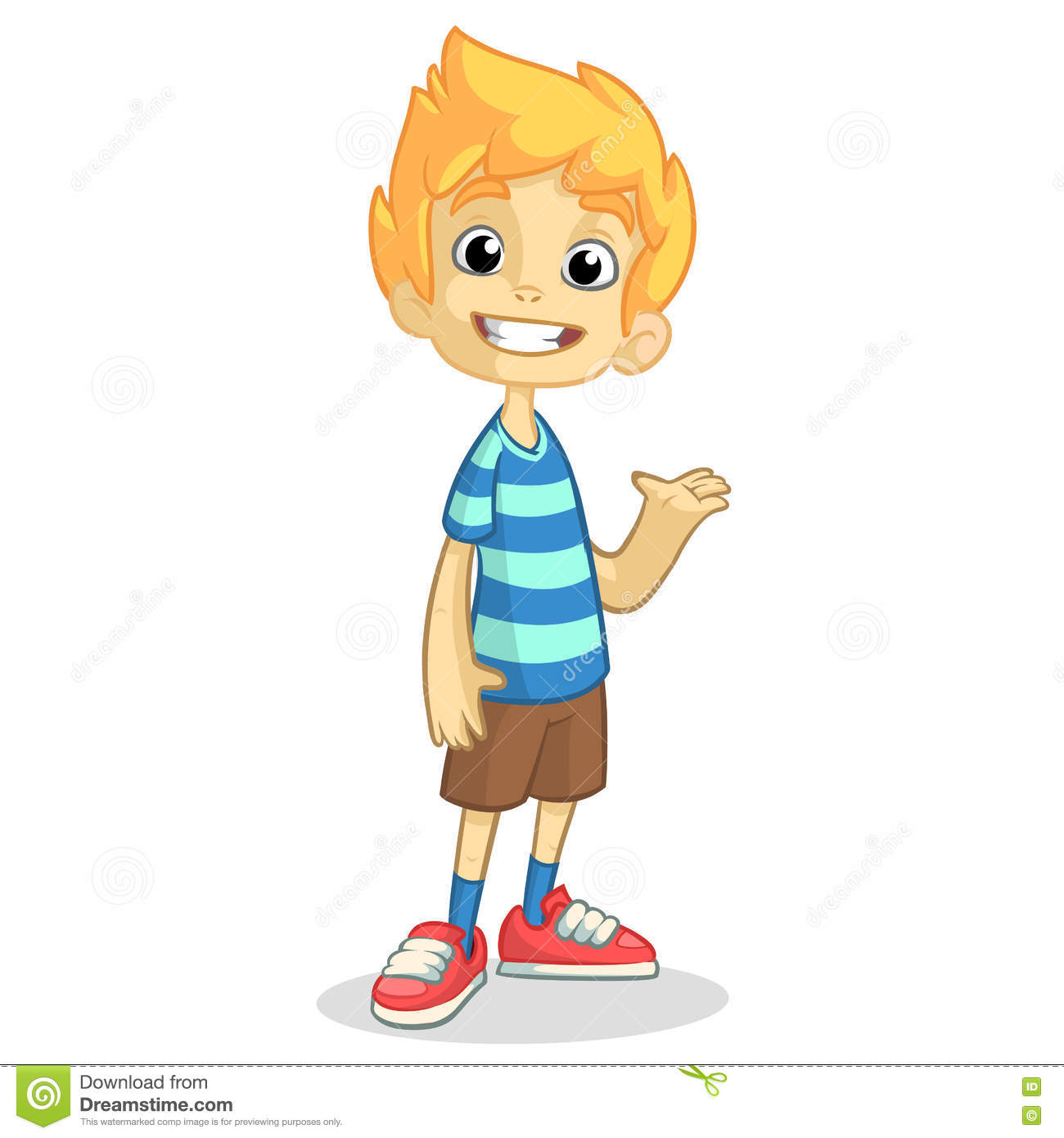 Cesar
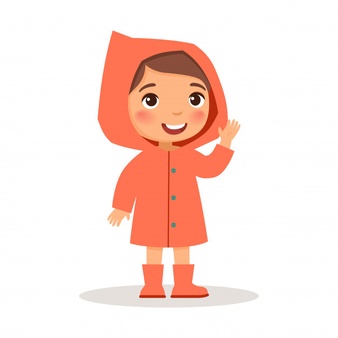 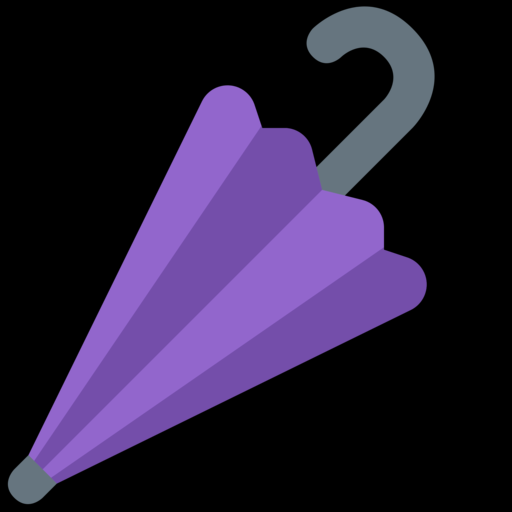 Ary
They
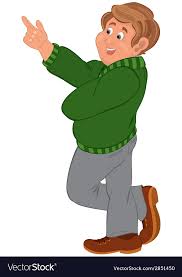 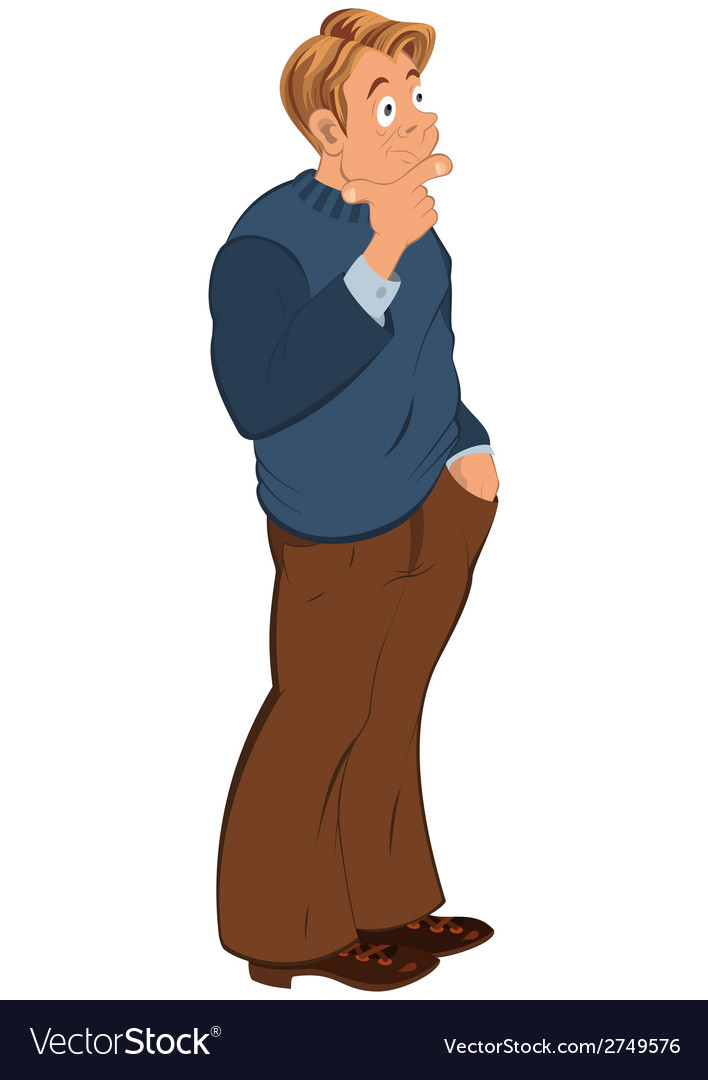 Roger
George
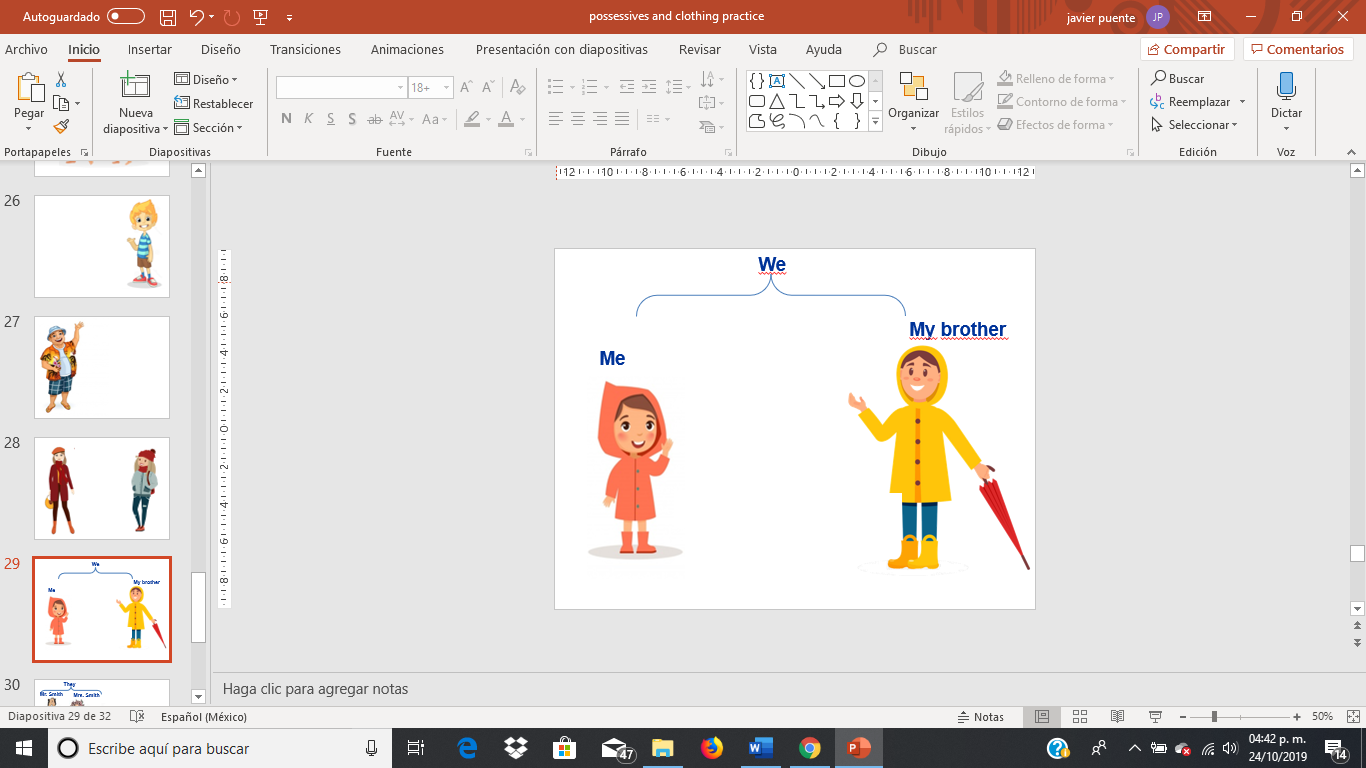 My friend
Me
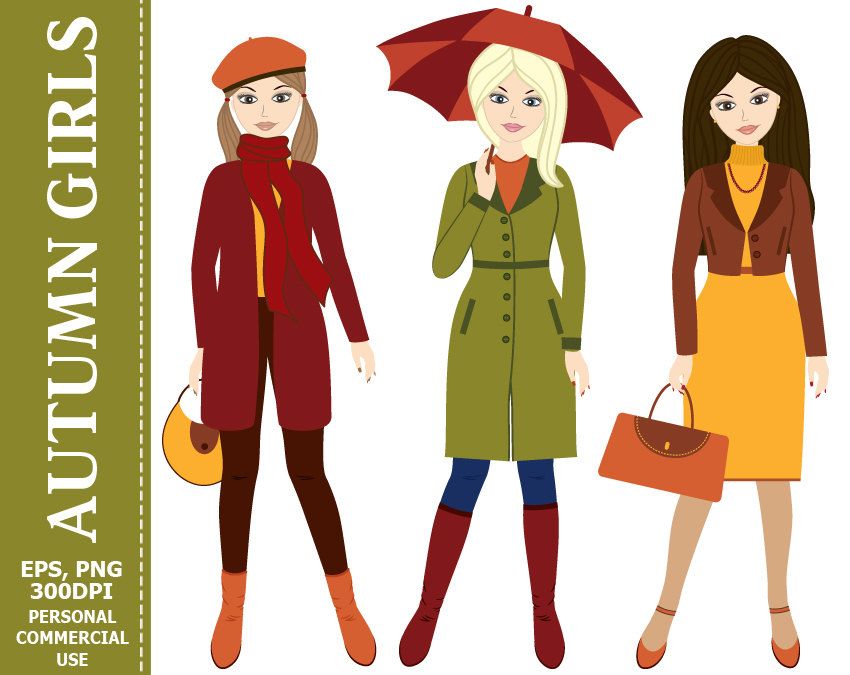 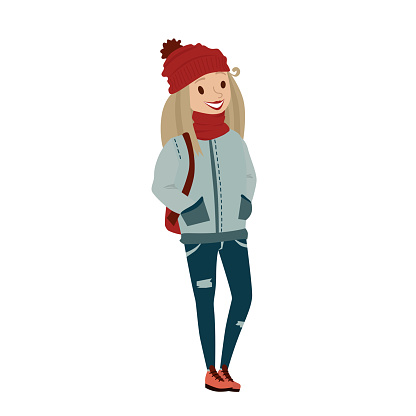 They
Mr. Smith
Mrs. Smith
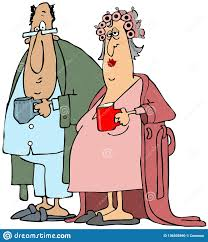